Note: For better understanding, this ppt should be used synchronously with the audio file attached.
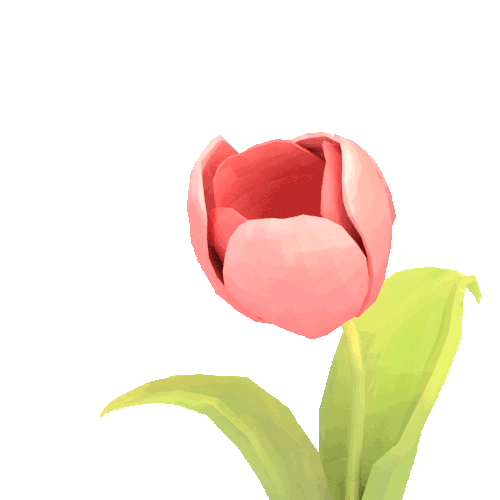 Class      : VI TH SUBJECT : SCIENCE
CHAPTER 6
CHANGES AROUND US
MODULE II
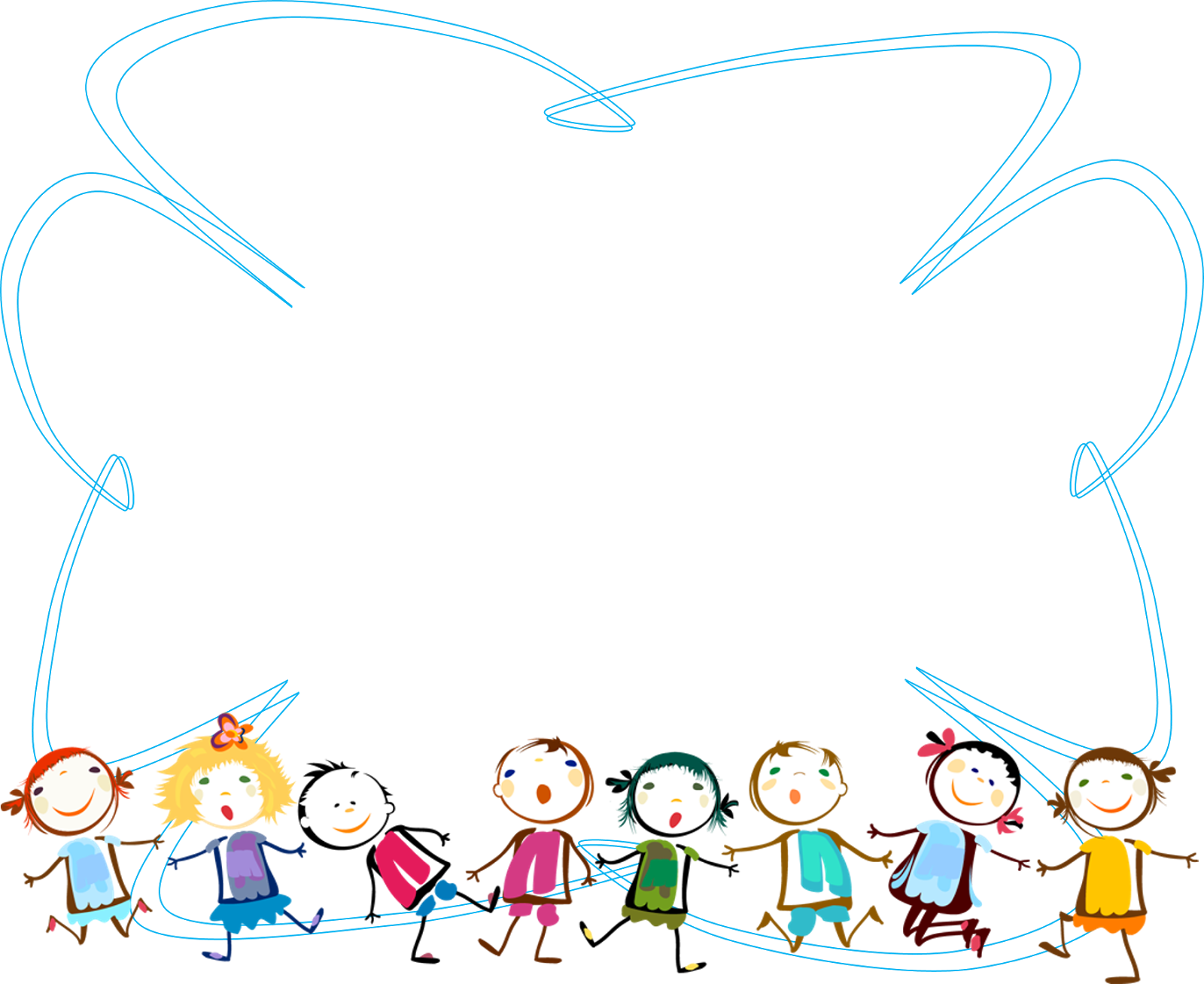 TABLE 6.1
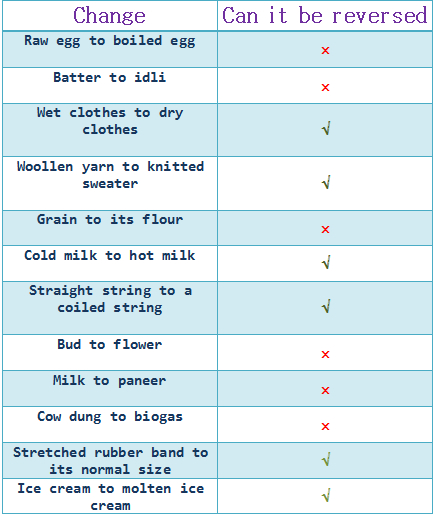 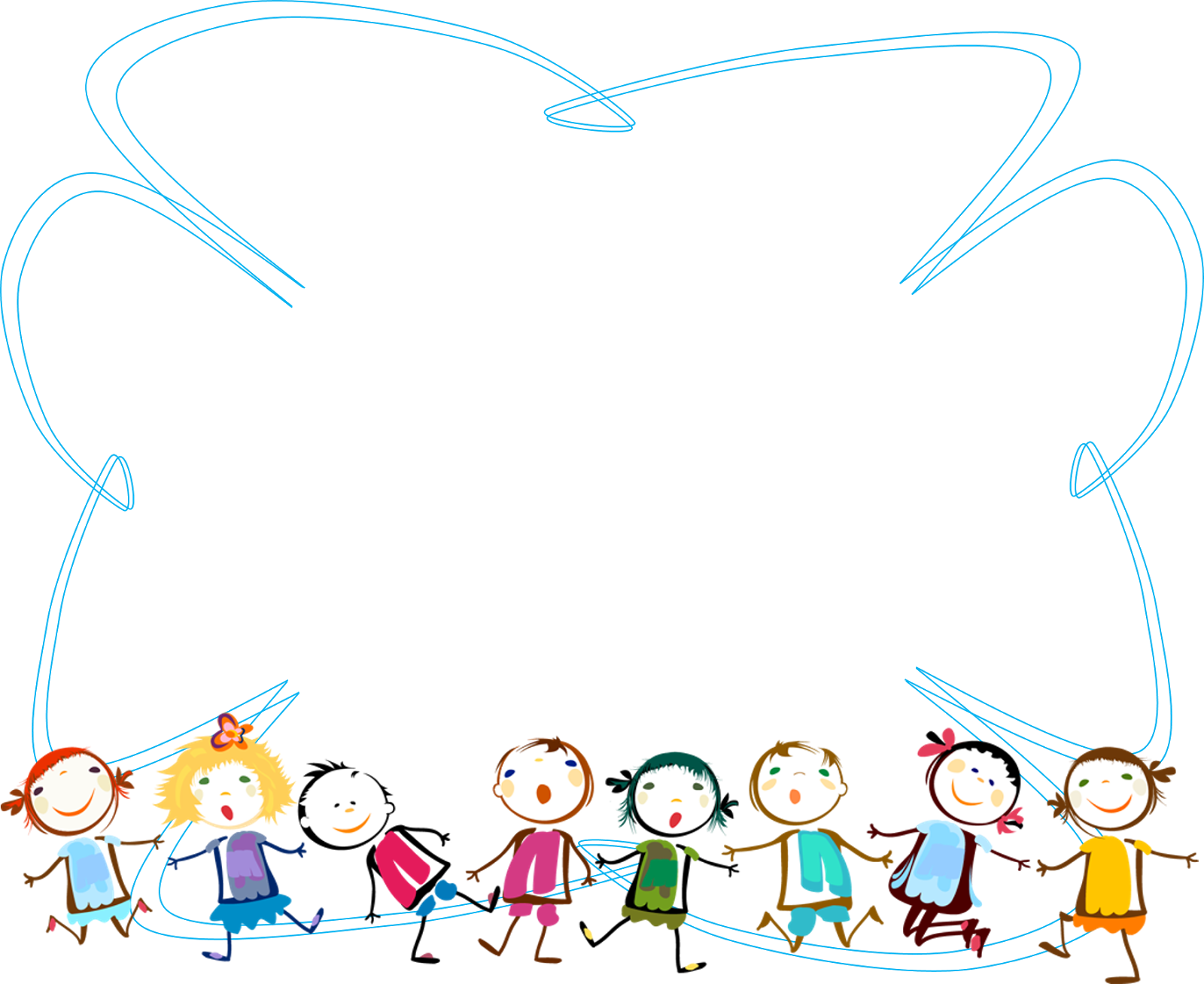 DIFFERENT WAYS TO BRING CHANGES
CUTTING
APPLYING PRESSURE
DISSOLVING SOMETHING IN WATER
MIXING TWO OR MORE THINGS TOGETHER
HOT AND COLD TREATMENT ( HEATING / COOLING SOMETHING TO BRING A CHANGE)
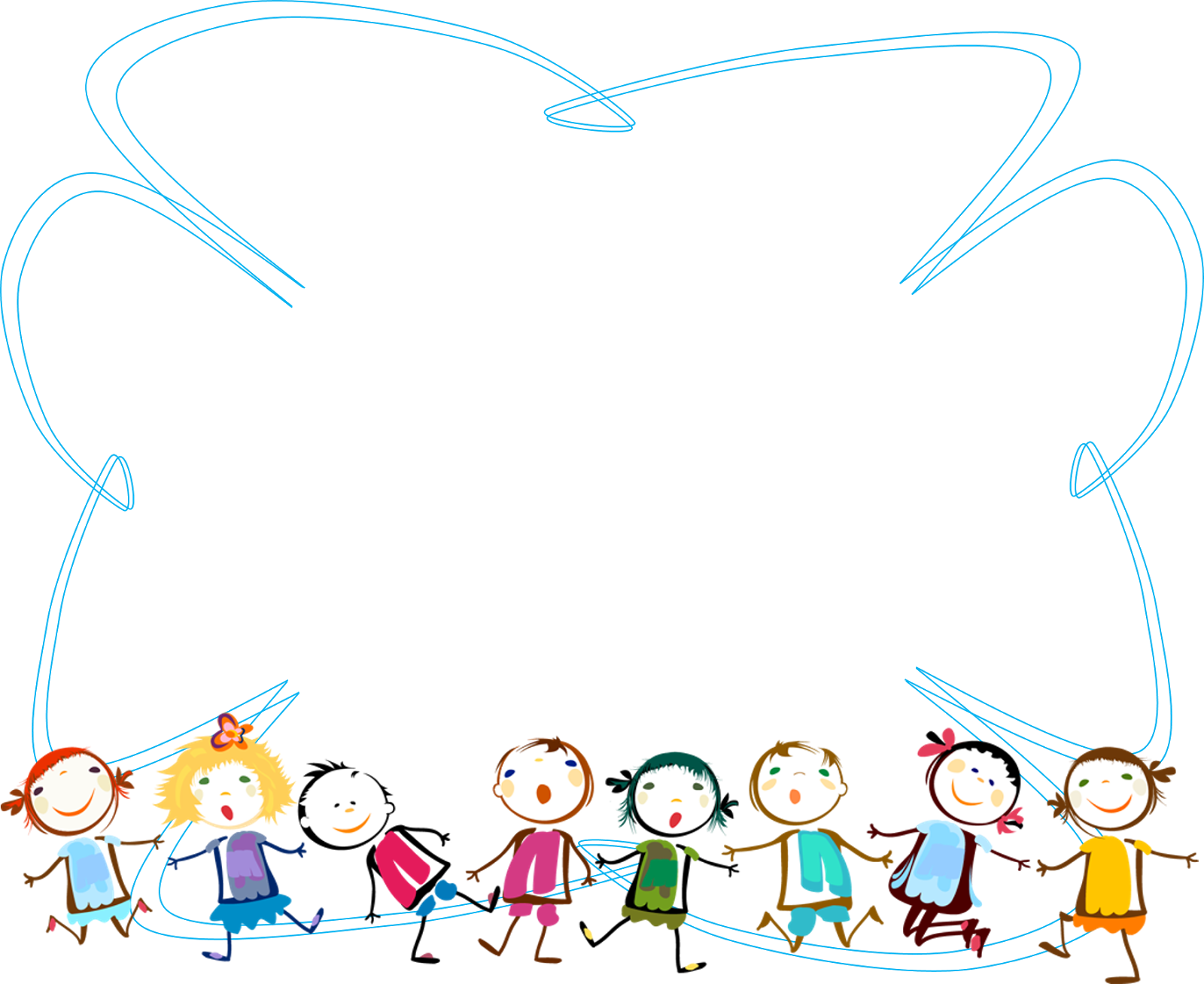 These are some of the Tools used in the garden/ agriculture
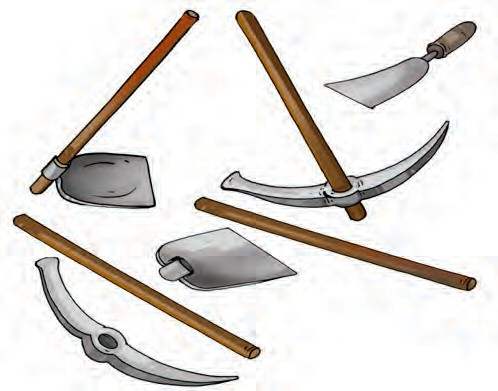 
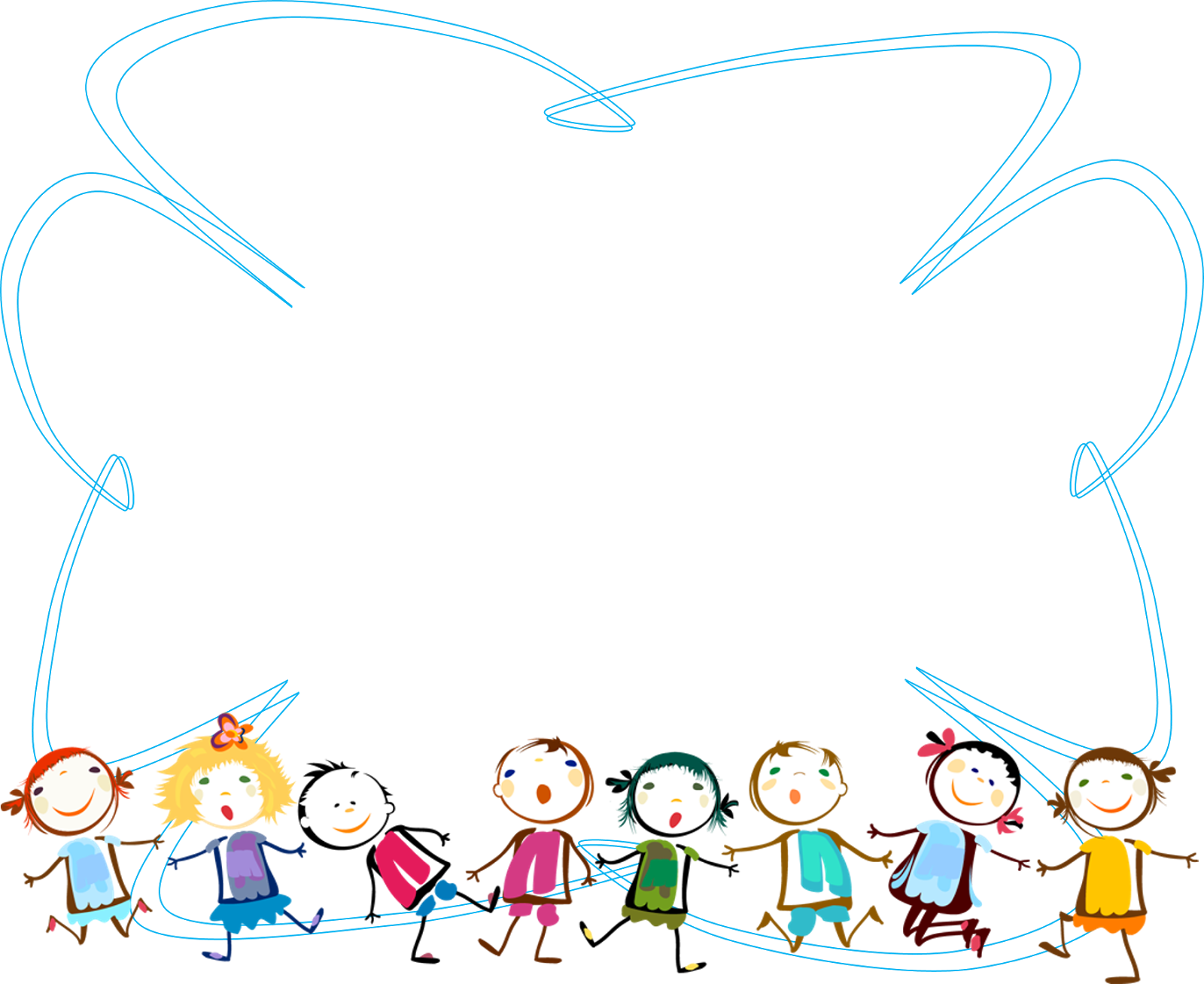 How is the wooden handle fixed to the iron blade of these tools?
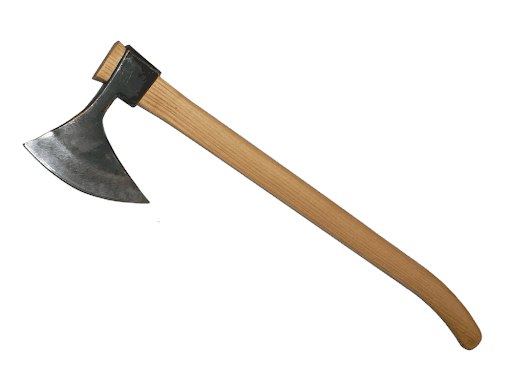 The iron blade of these tools has                    a  ring in which the wooden handle is  fixed. Normally, the ring is slightly  smaller in size than the wooden handle.  To fix the handle, the ring is heated and  it becomes slightly larger in size  (expands). Now, the handle easily fits  into the ring. When the ring cools down  it contracts and fits tightly on to  the handle.

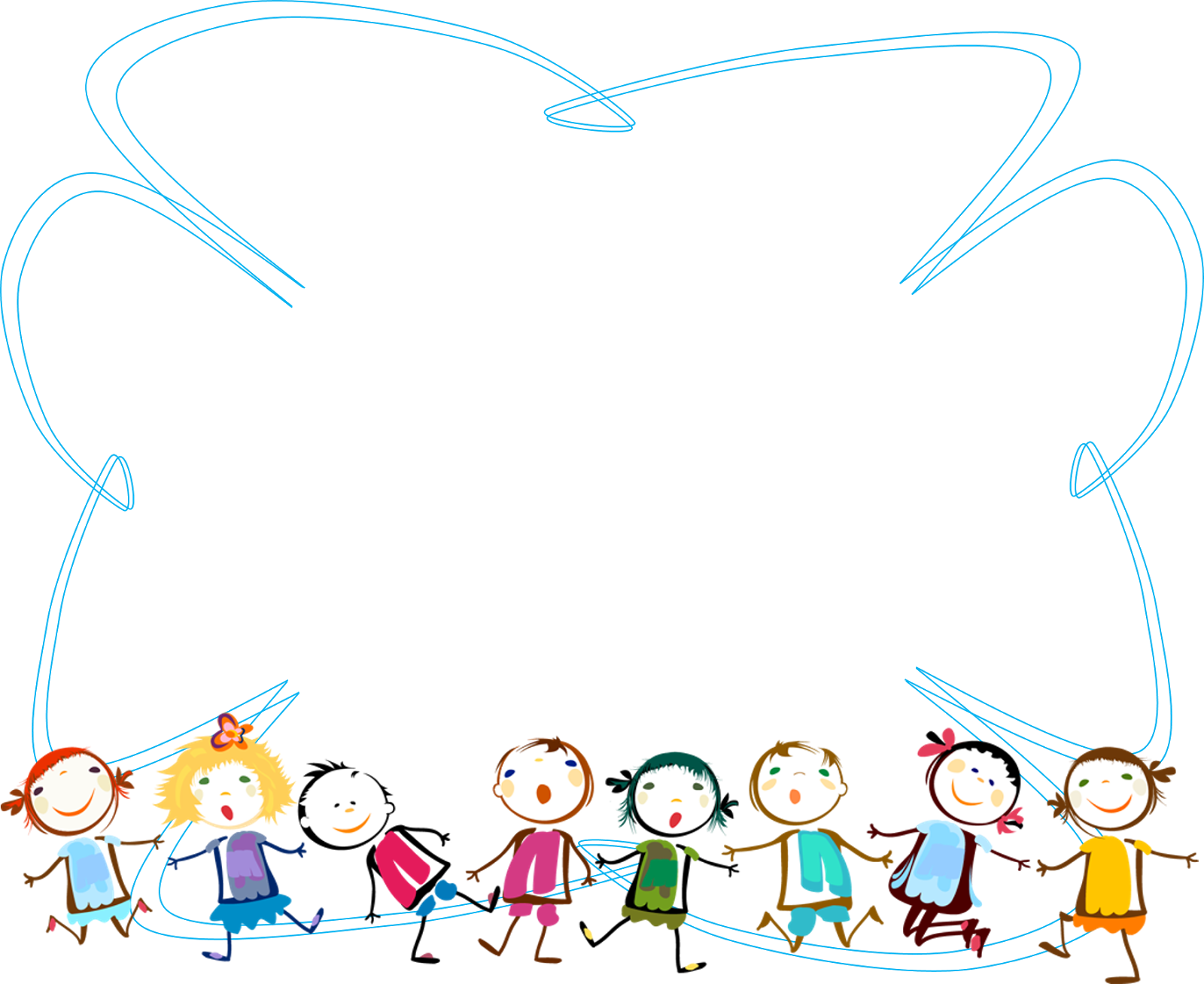 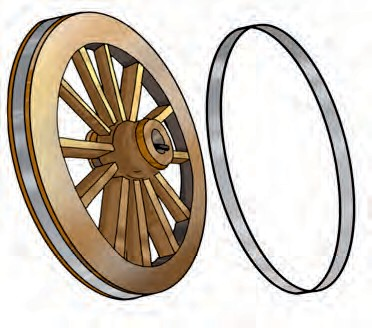 For fixing  the metal rim on a wooden wheel of a  cart . Again the  metal rim is made slightly smaller than  the wooden wheel. On heating, the rim  expands and fits onto the wheel. Cold  water is then poured over the rim, which  contracts and fits tightly onto the wheel.

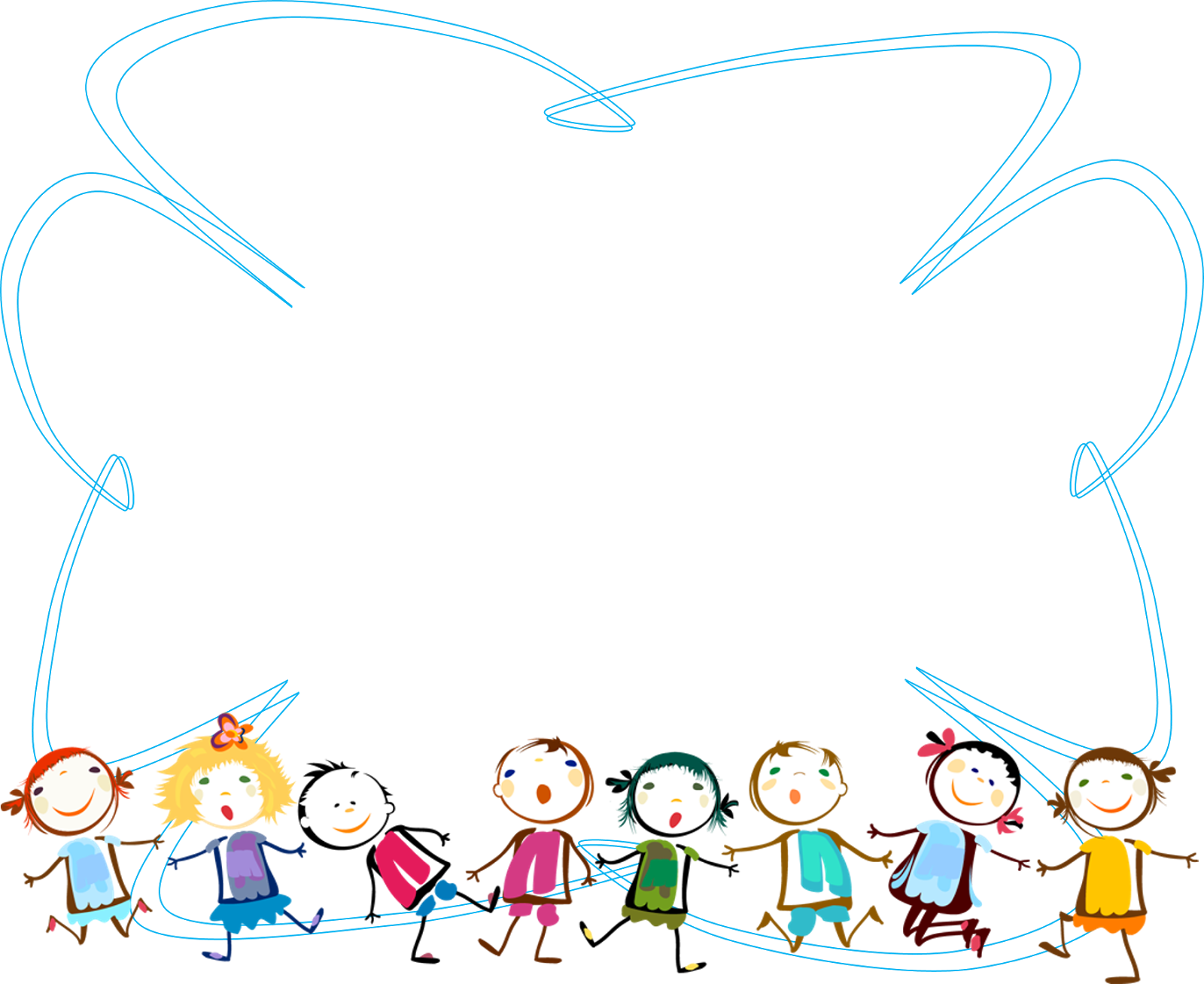 EXPANSION AND CONTRACTION
Decreasing temperature
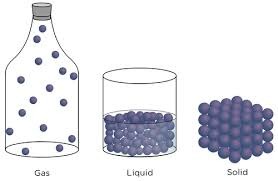 Blacksmith making iron tools.
Can this change be reversed?
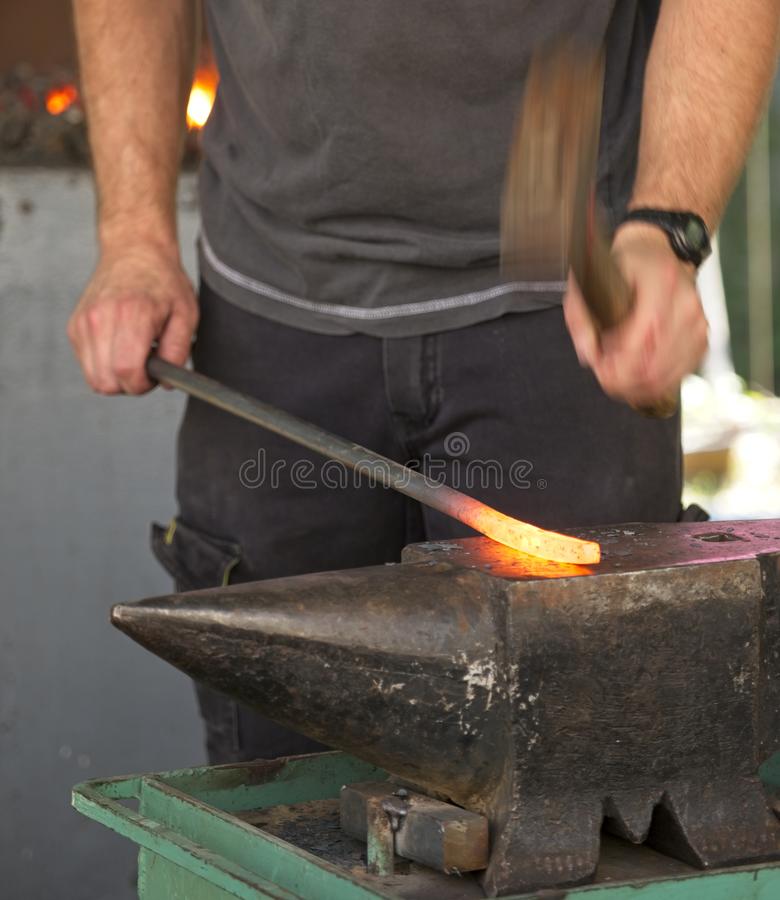 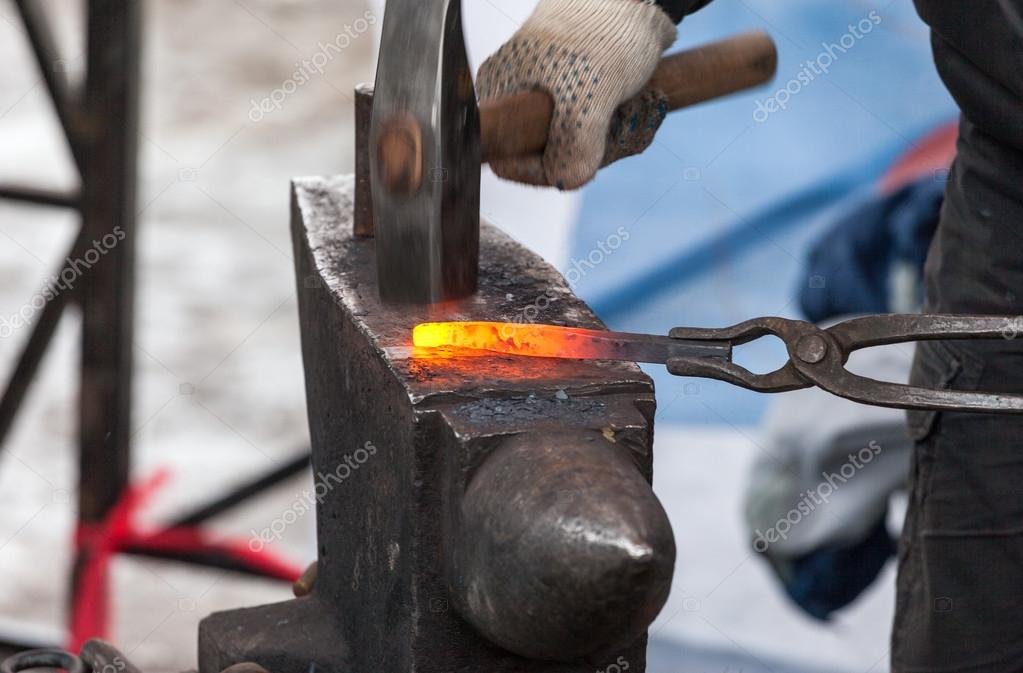 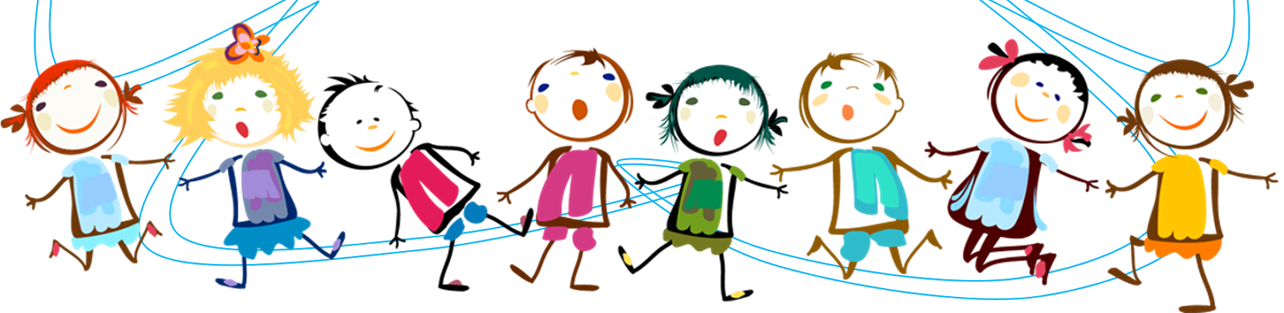 Melting of ice/ Expansion of ice particles
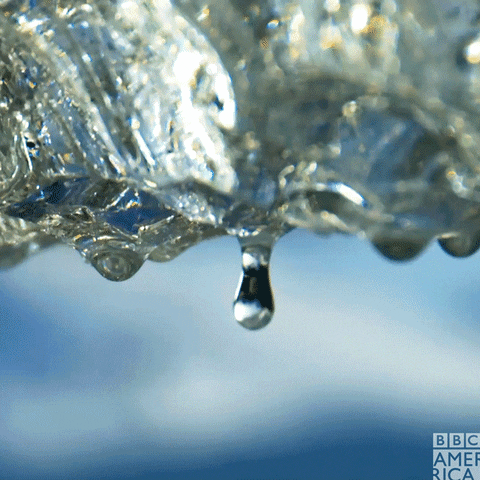 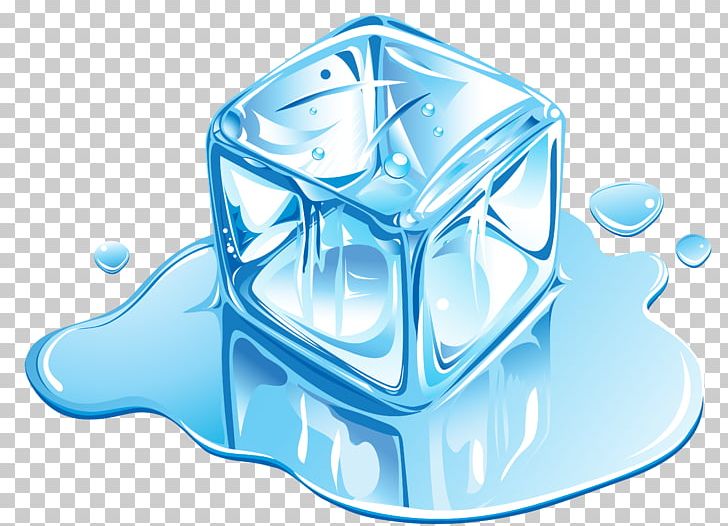 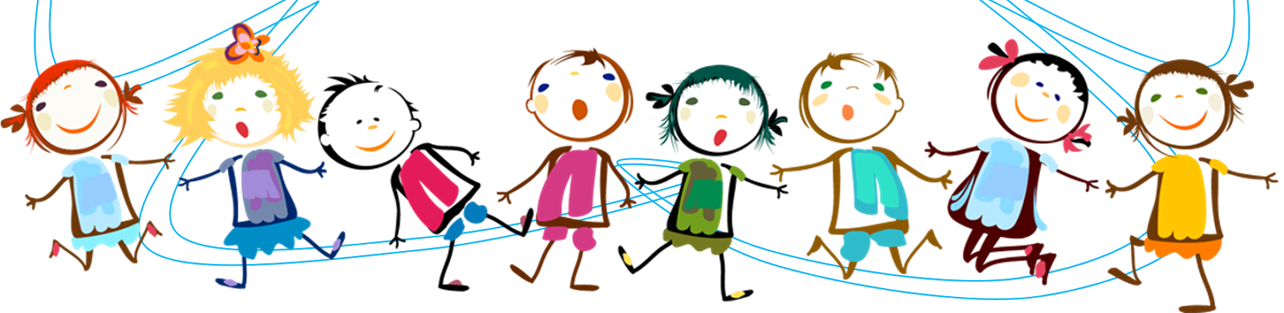 Freezing of water/ contraction of water particles
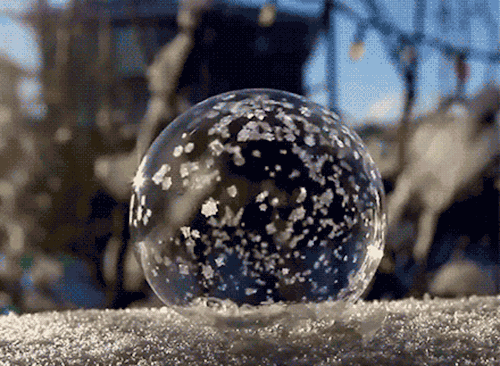 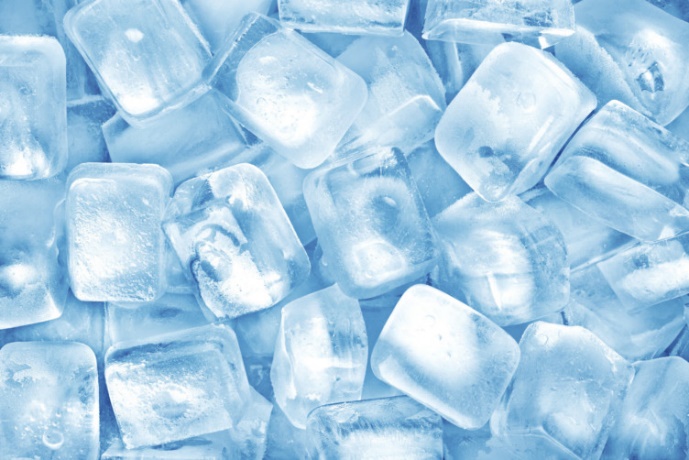 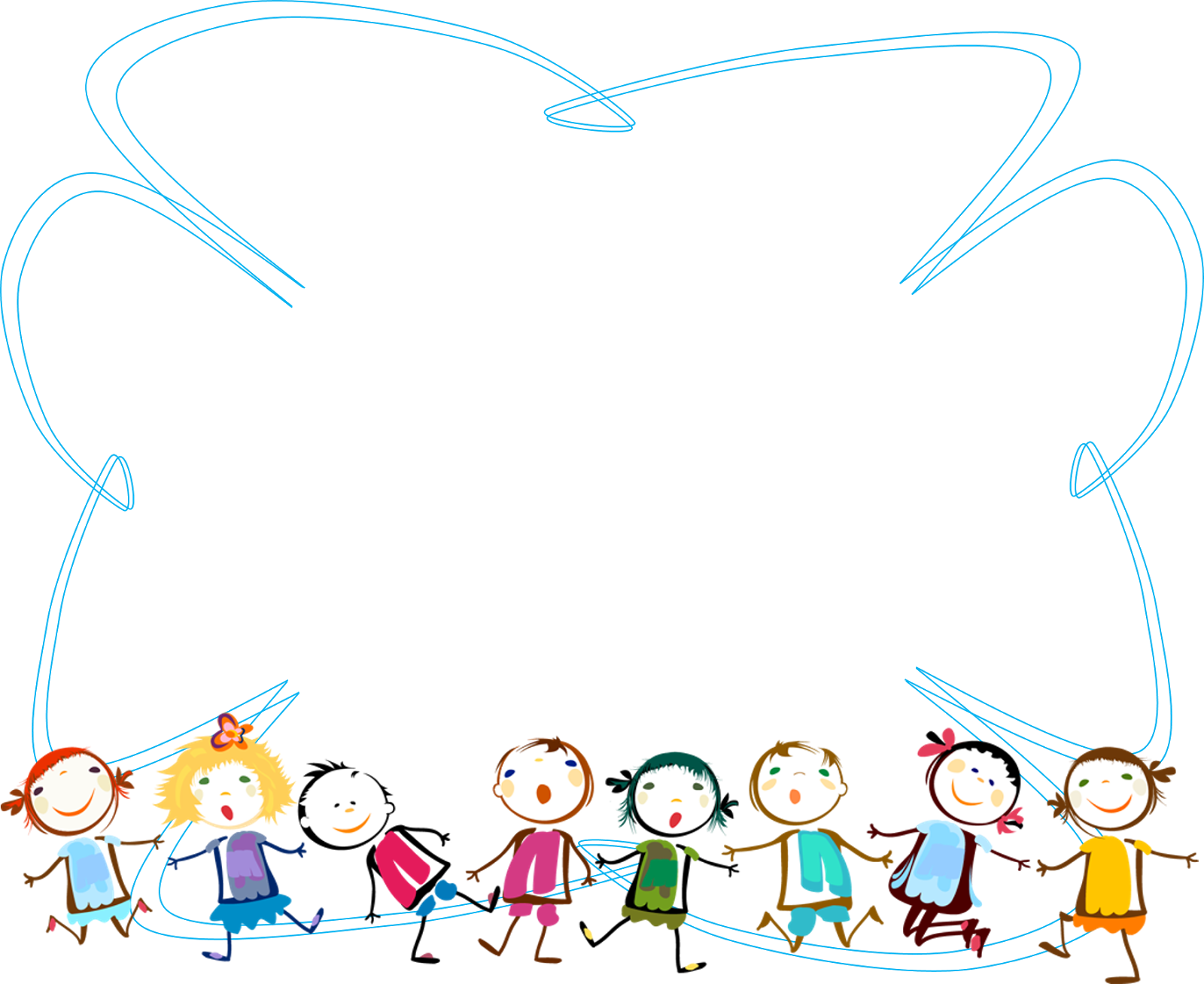 Boiling of water/ expansion of water
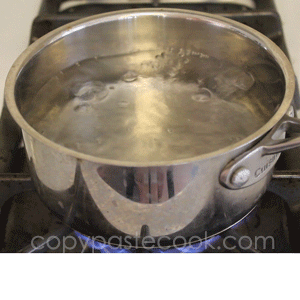 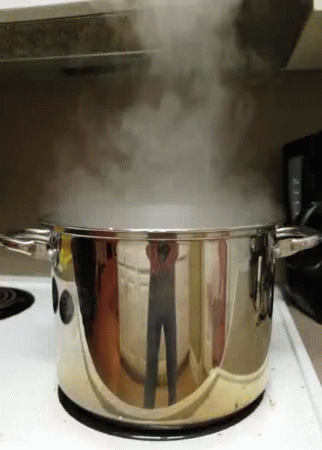 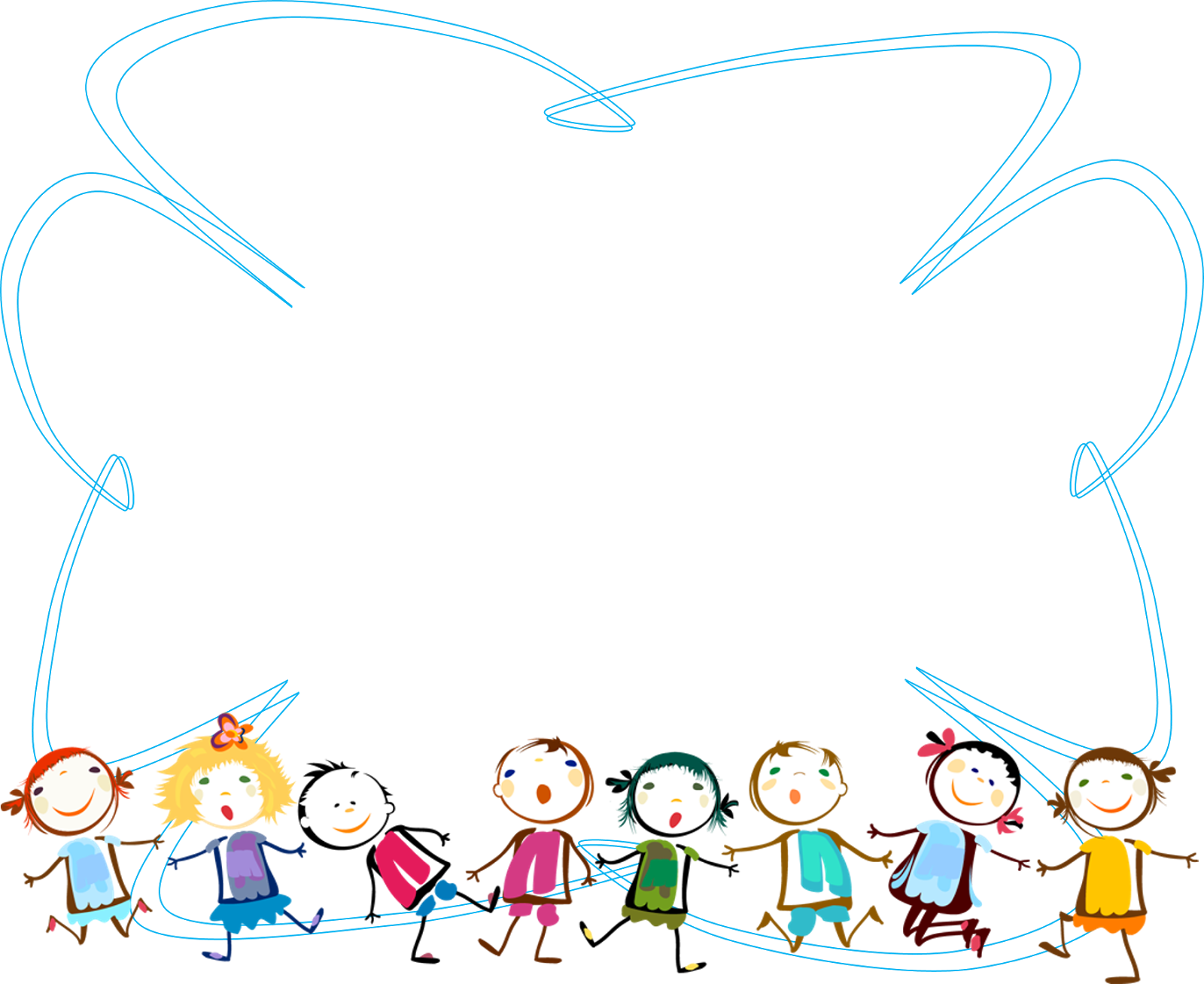 Condensation/ contraction of steam particles
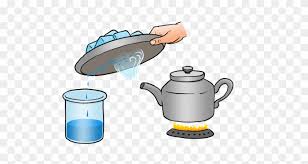 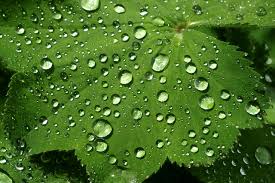 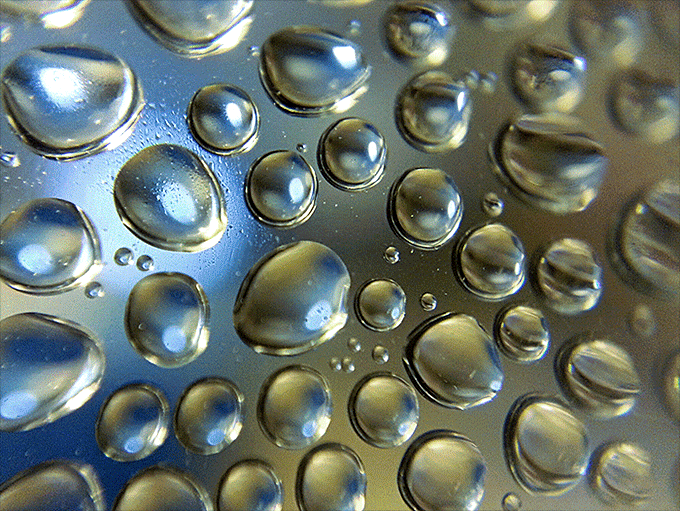 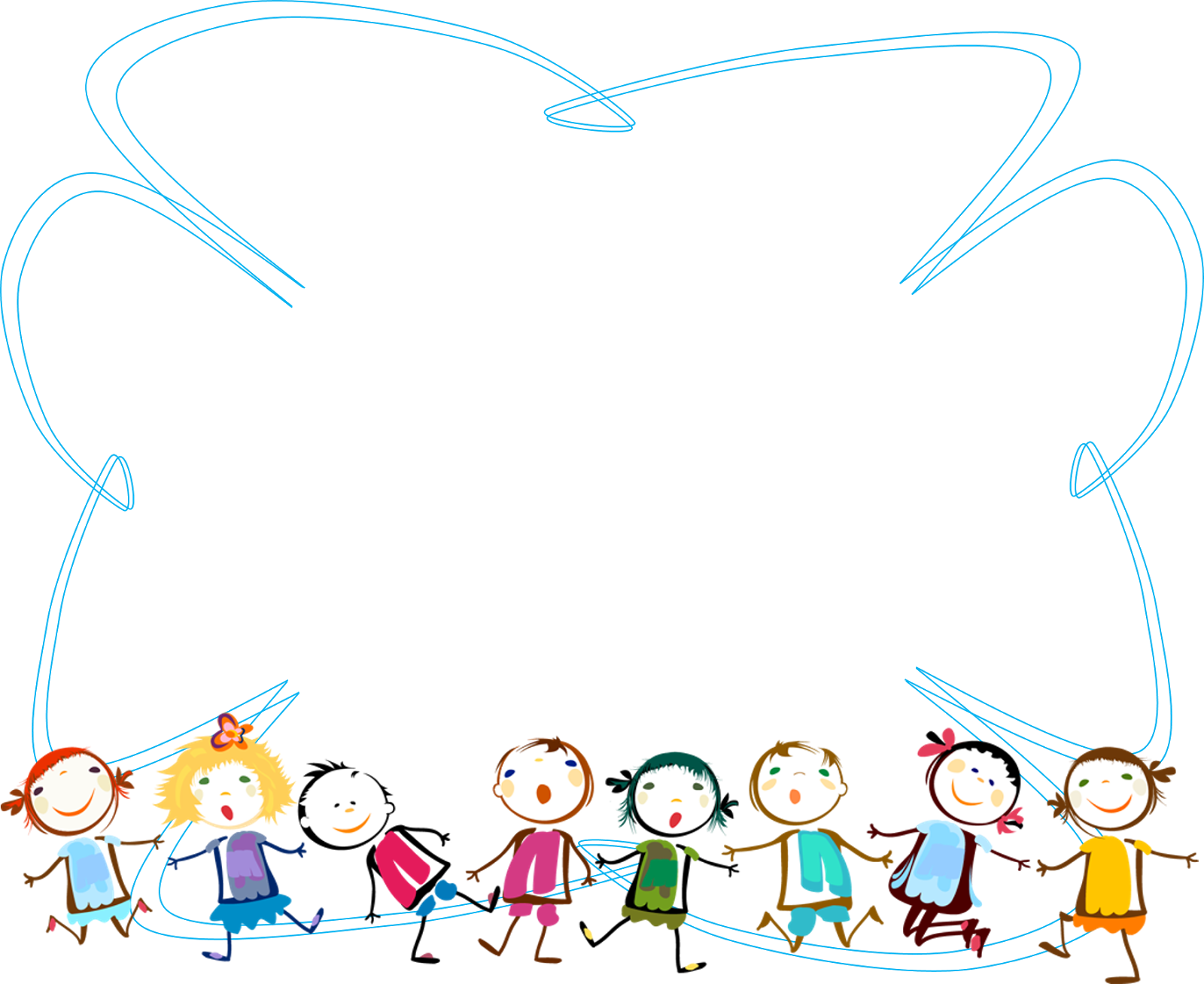 Interconversion of the three states of water is reversible.
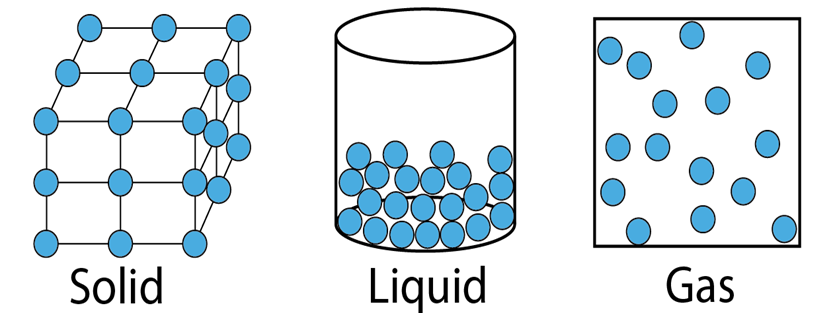 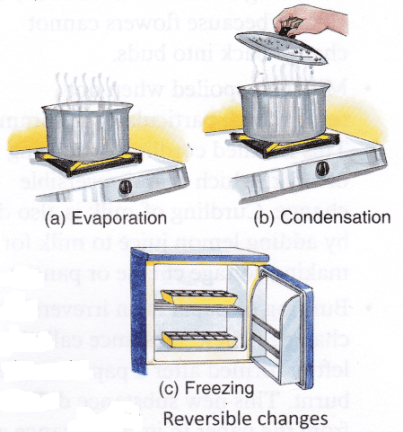 EFFECTS OF CHANGE IN TEMPERATURE
MATERIALS EXPAND ON HEATING.
MATERIALS CONTRACT ON COOLING.
SOLIDS EXPAND AND CONTRACT THE LEAST.
GASES EXPAND AND CONTRACT THE MOST .
MELTING & VAPORIZATION ARE EXAMPLES OF EXPANSION.
FREEZING & CONDENSATION ARE EXAMPLES OF CONTRACTION.
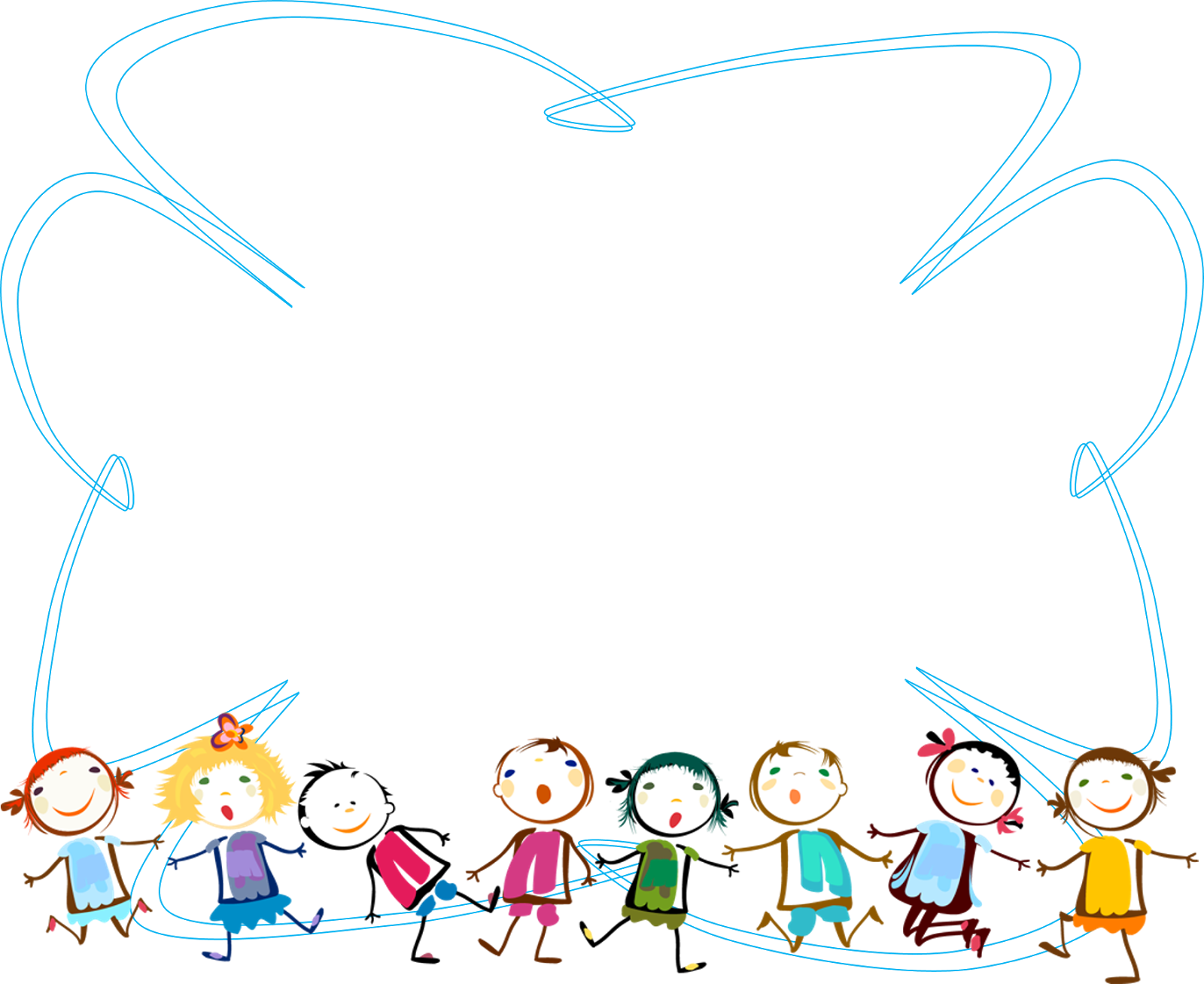 Burning of candle and heating of wax
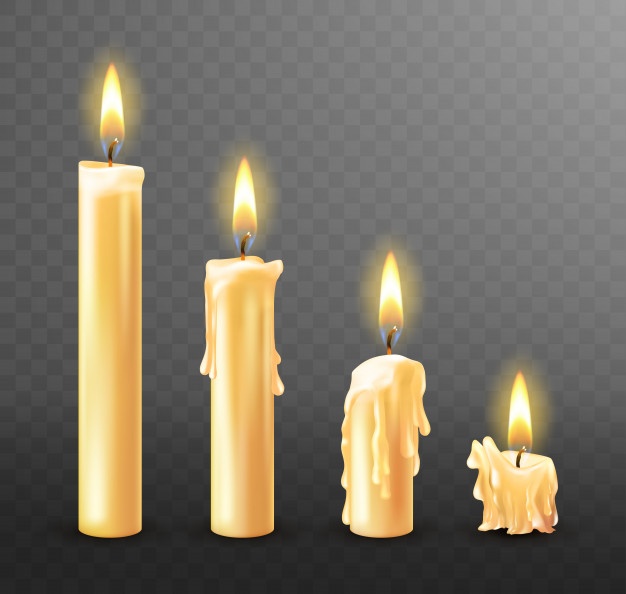 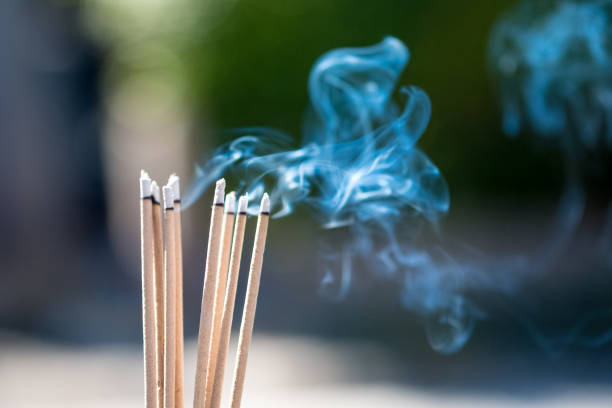 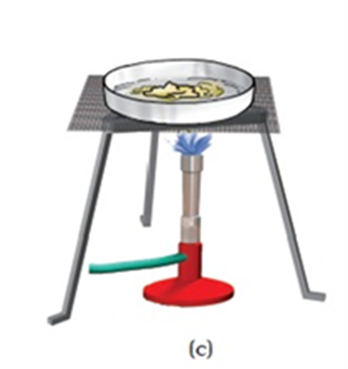 HEATING OF WAX
Evaporation and condensation
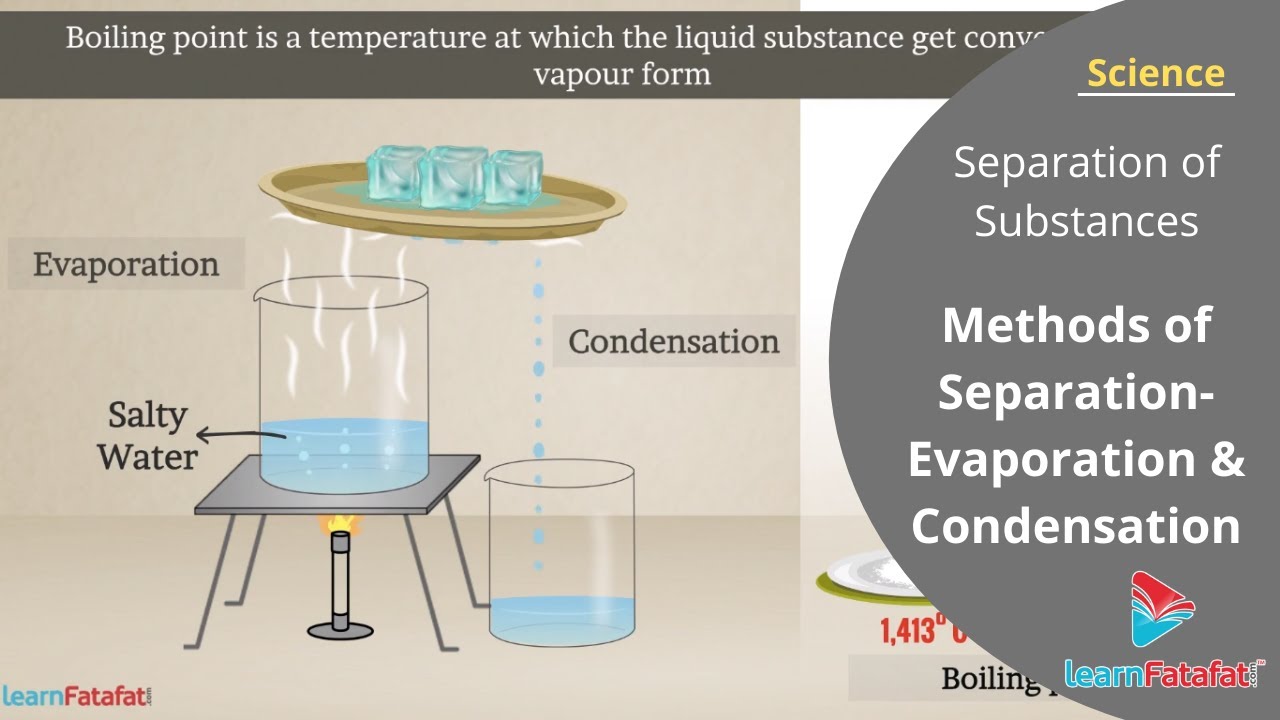 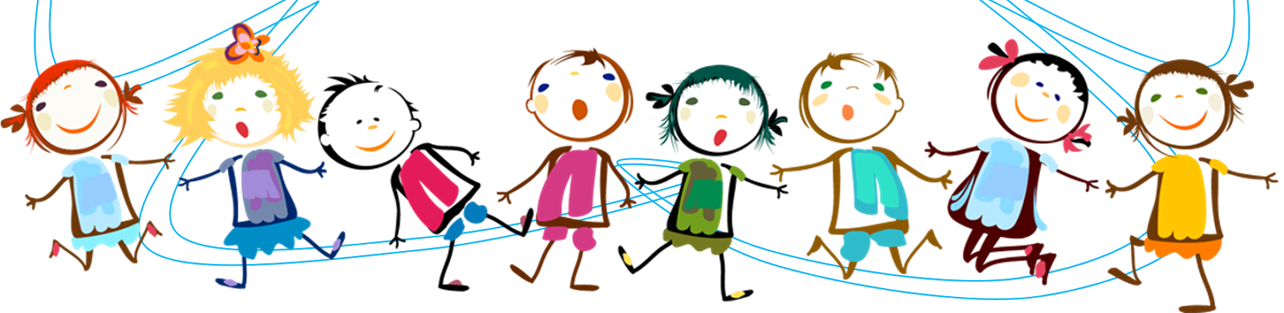 Curd formation
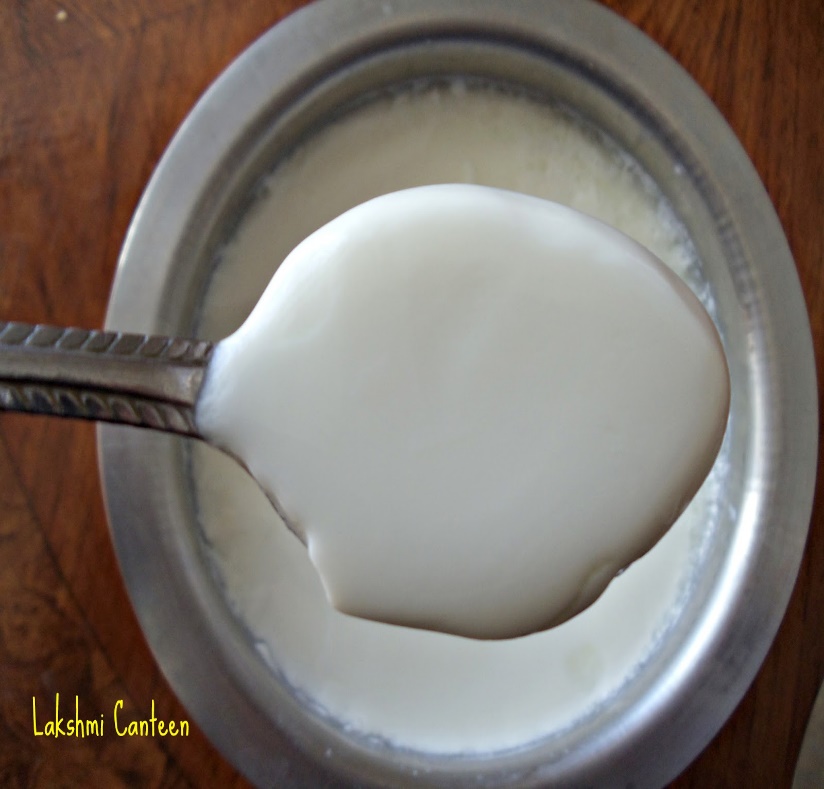 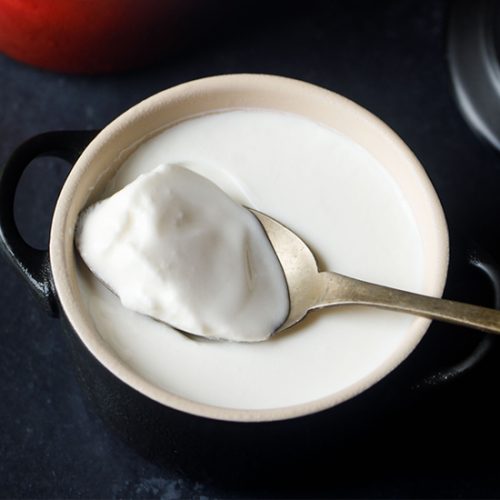 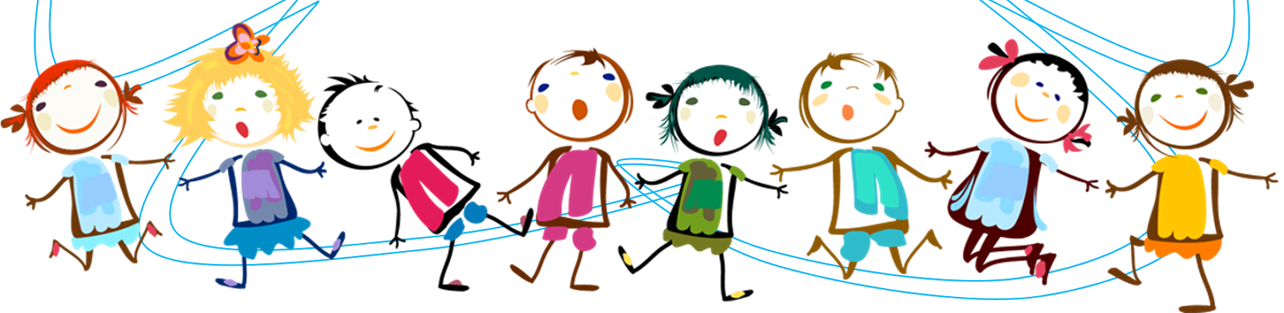 Summary
some  changes can be reversed, while some  others cannot be reversed. 
There are many ways of changing things  around us such as… 
dissolving something in water, mixing two or more things together, heating or cooling.
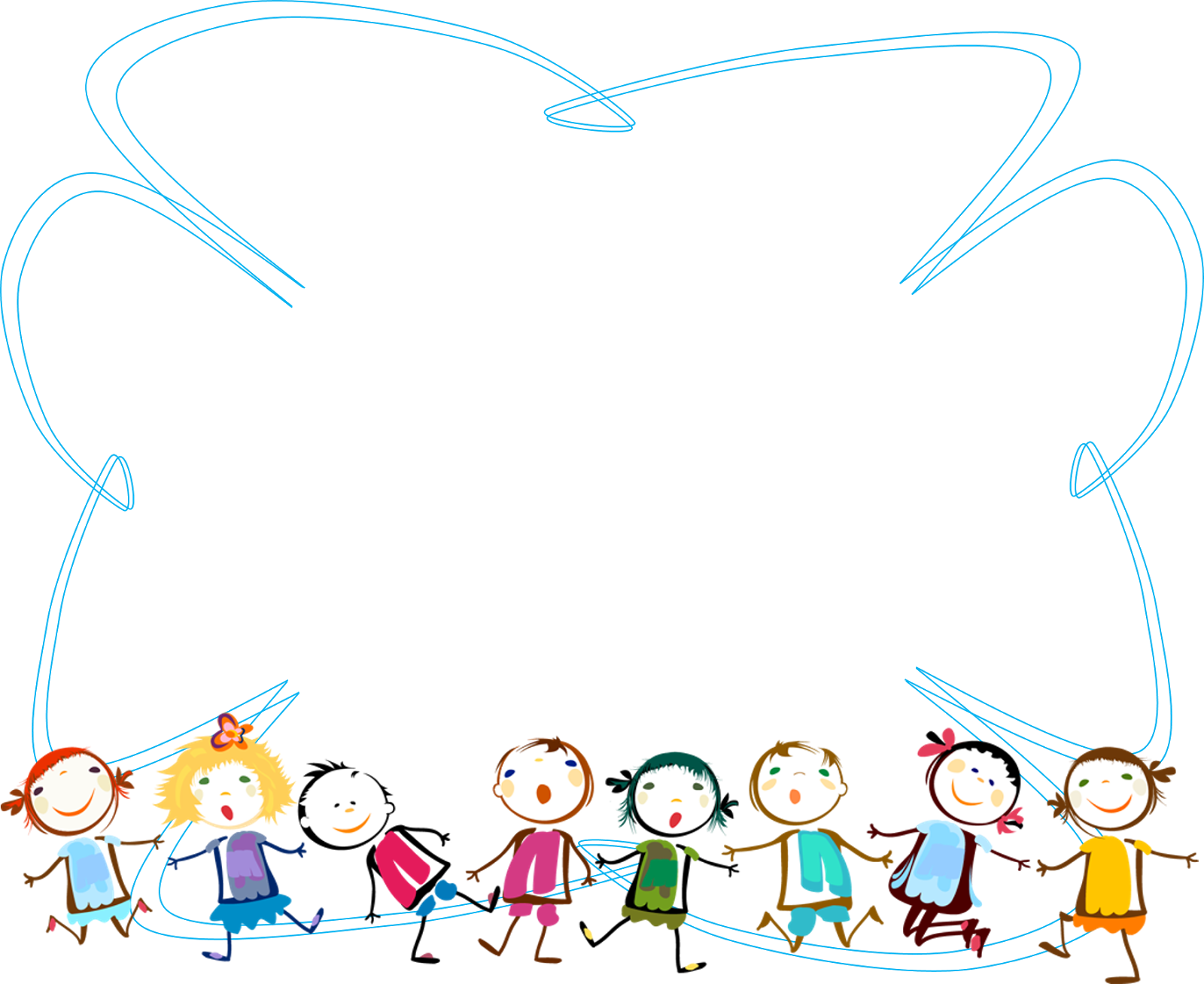 Assignment
Do the exercise questions in your notebook.
Also perform the suggested activities and projects given at the end of the chapter in your textbook.
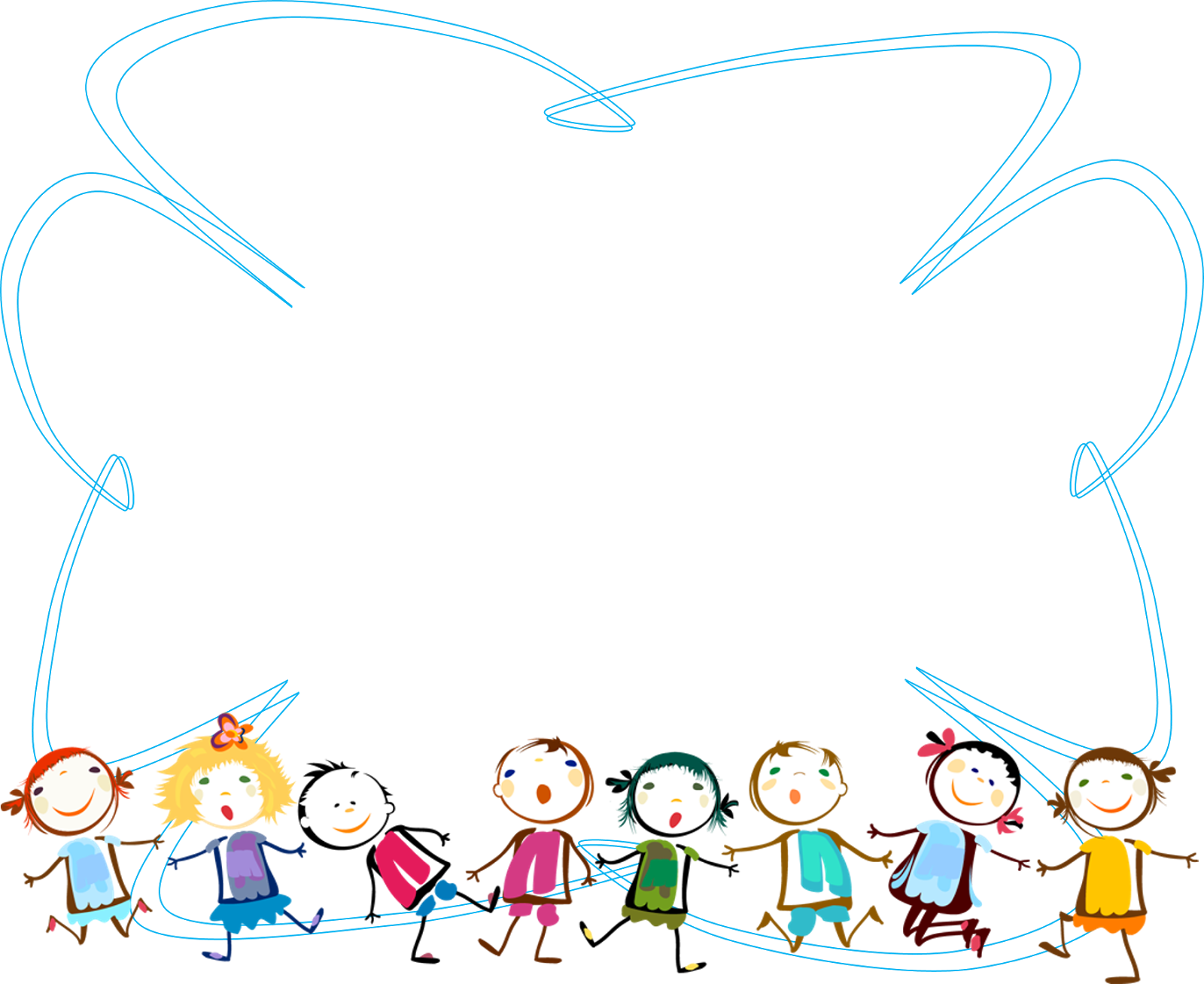 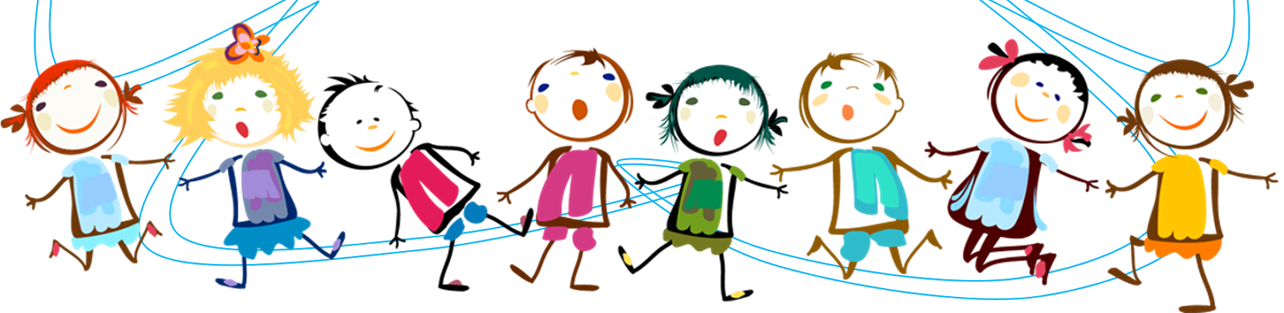 Prepared by 
Girija Pal
TGT 
AECS 1, Mumbai